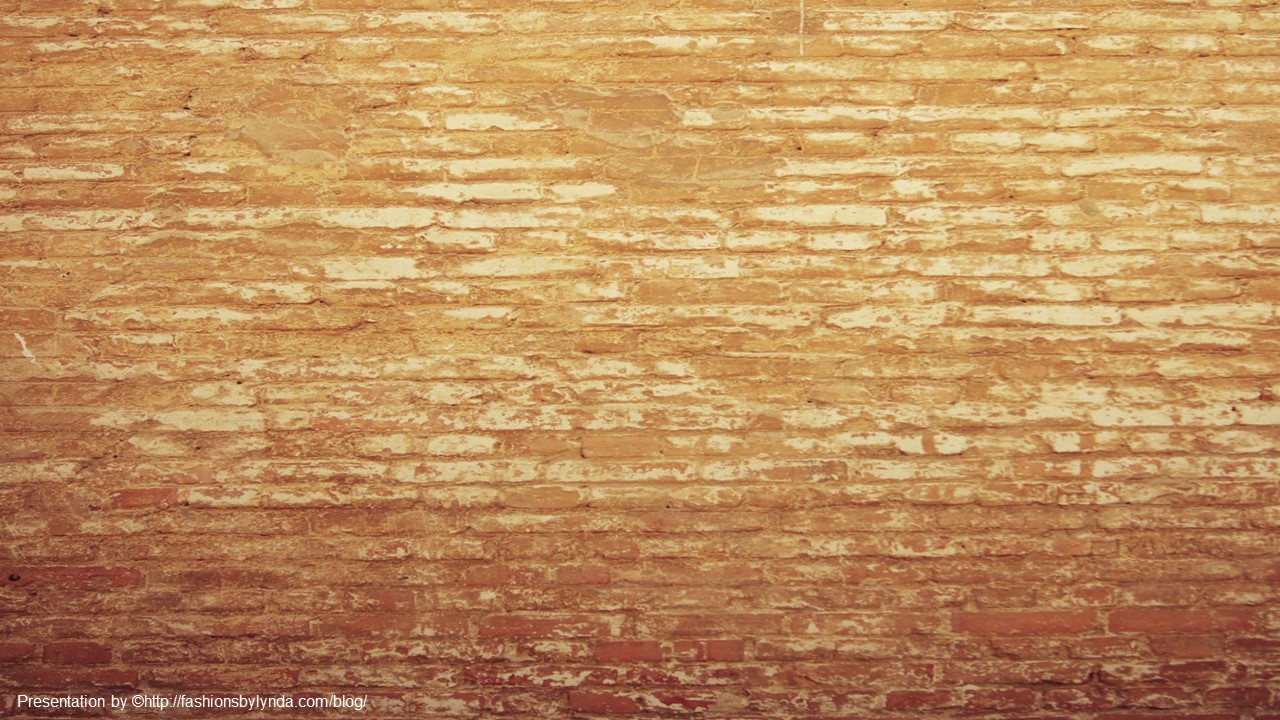 Lesson 107 Part 2
Return to Jerusalem, the Second Group
Ezra 7-10
And all the people gathered themselves together as one man into the street that was before the water gate; and they spake unto Ezra the scribe to bring the book of the law of Moses, which the Lord had commanded to Israel.
Nehemiah 8:1
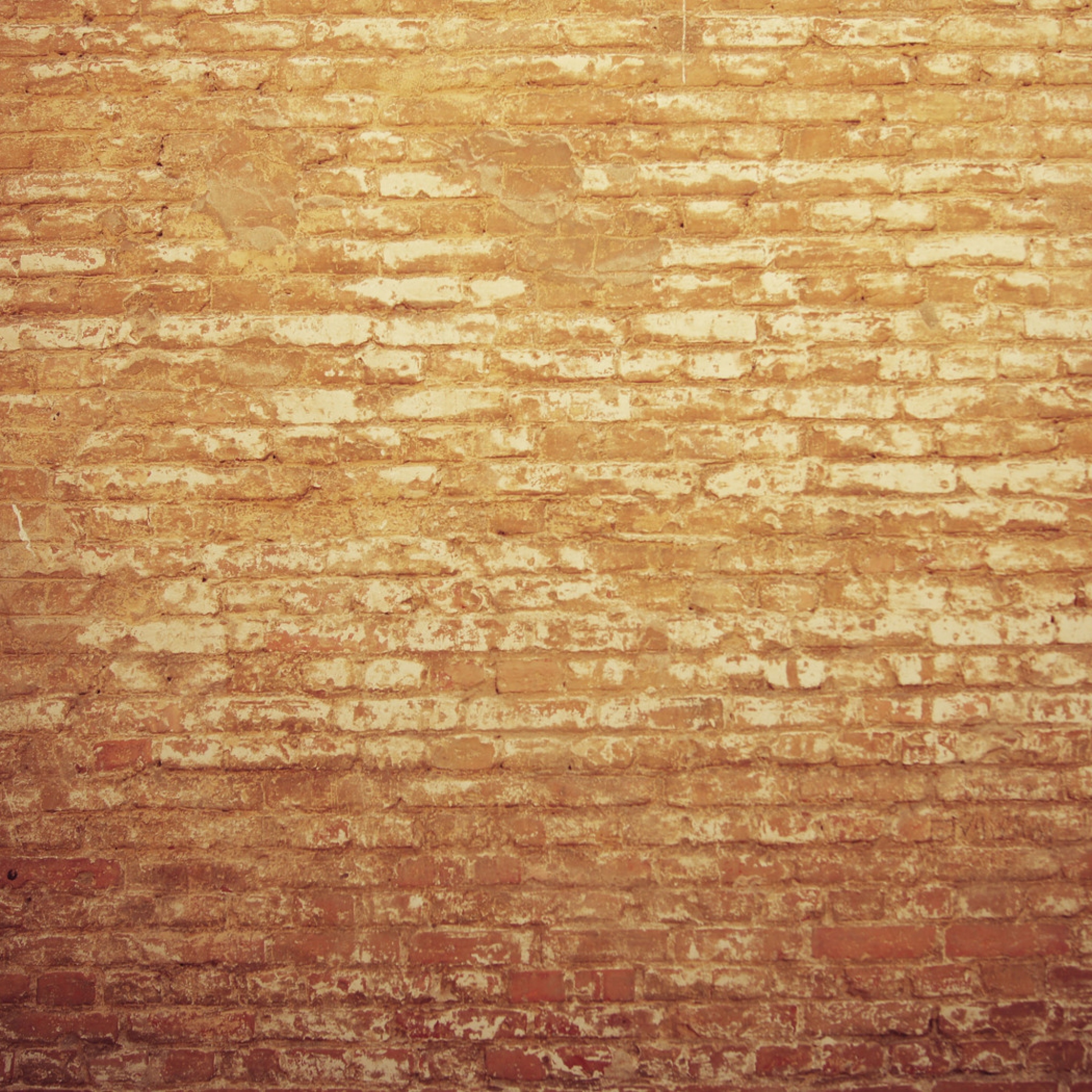 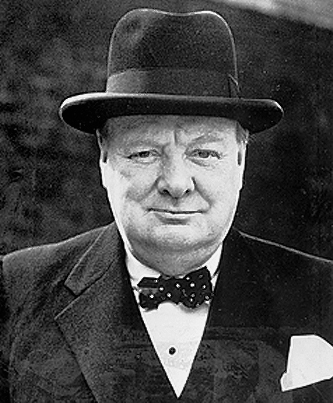 “To every man there comes … that special moment when he is figuratively tapped on the shoulder and offered the chance to do a special thing unique to him and fitted to his talent. What a tragedy if that moment finds him unprepared or unqualified for the work which would be his finest hour.”
(1)
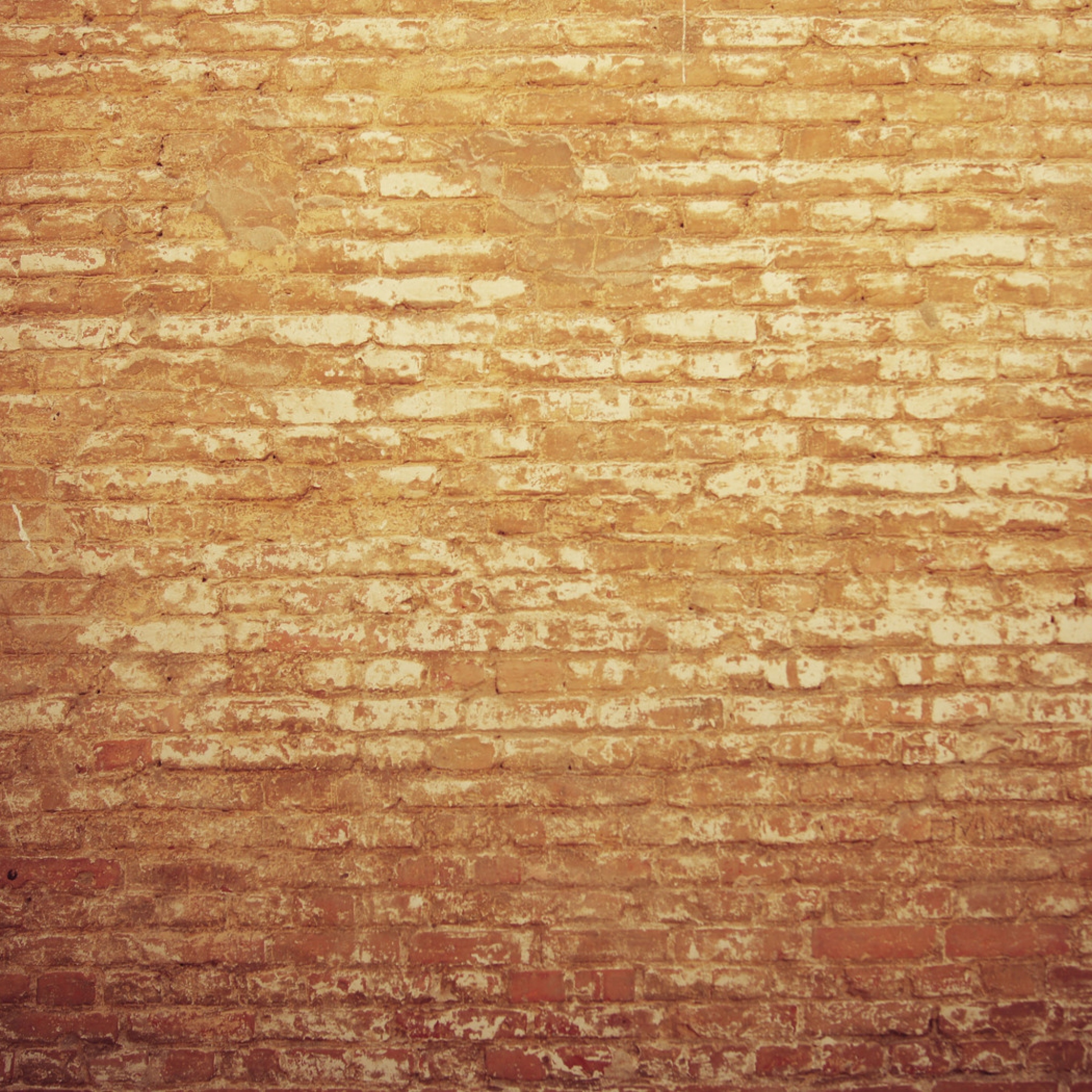 The books of Ezra and Nehemiah tell the story of Israel’s history from the first return to Jerusalem until the end of Nehemiah’s second term as governor of Judah
Ezra
The books of Ezra and Nehemiah are actually the last two historical books of the Old Testament.
Ezra, who prepared and qualified himself to have God’s help as he faced challenges and fulfilled his mission in life.
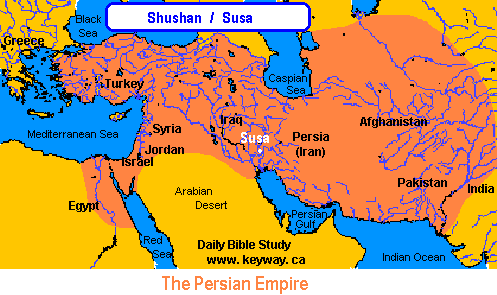 The events in Ezra 7 occurred more than 60 years after the temple in Jerusalem was finished and dedicated. 

Ezra, a descendant of Aaron who held the priesthood, lived in Shushan, the capital of the Persian Empire, when Artaxerxes reigned as king of Persia.
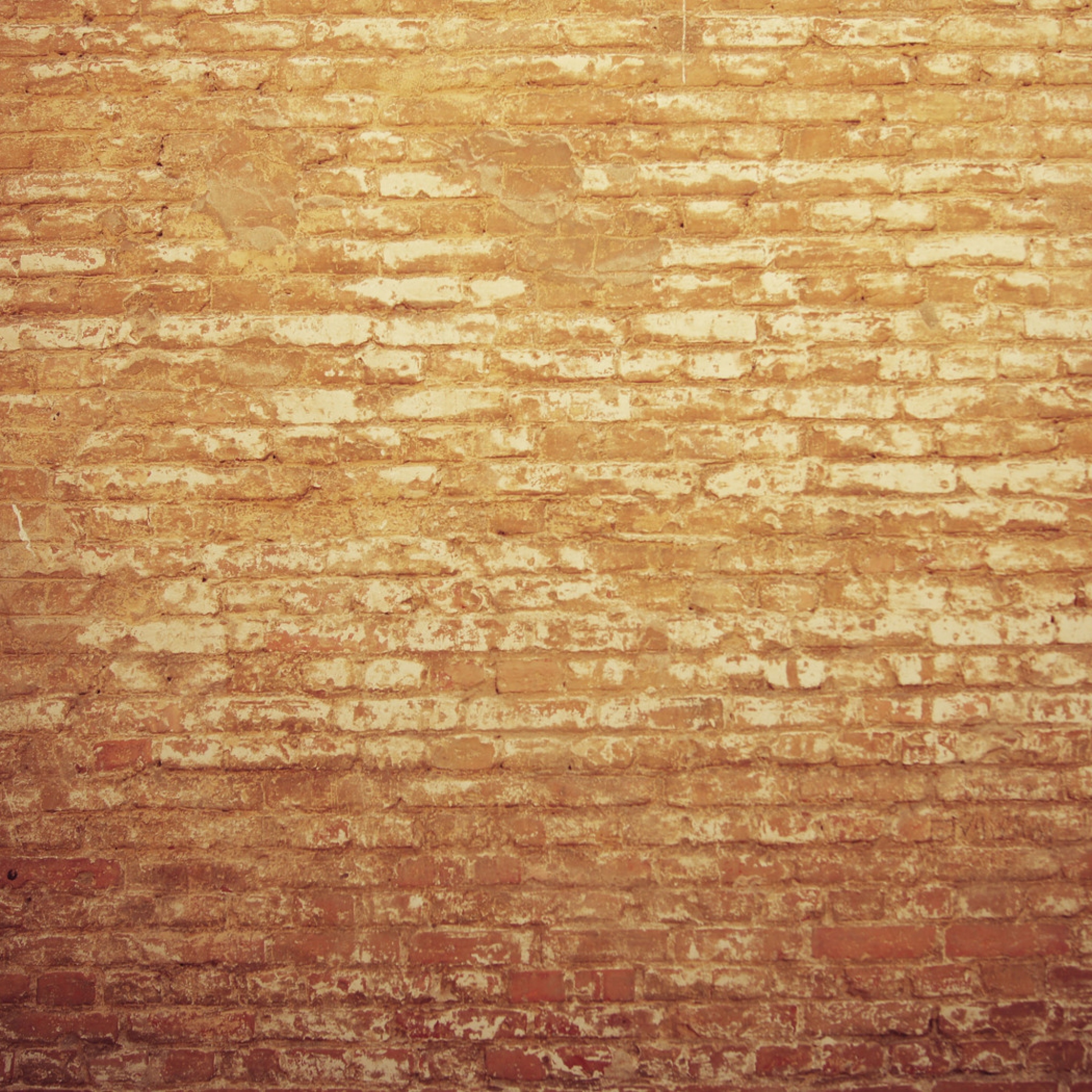 “A Ready Scribe”
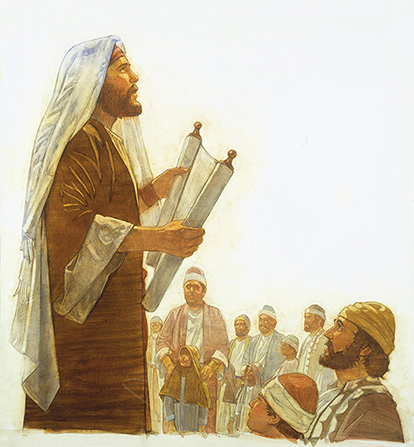 Scribes had the responsibility to study and teach the scriptures. 

A “ready scribe in the law of Moses” was someone who was skillful in explaining the law.
In the seventh year of Artaxerxes, king of Persia, Ezra goes up to Jerusalem; and with him certain of the priests
Ezra 7:1-6
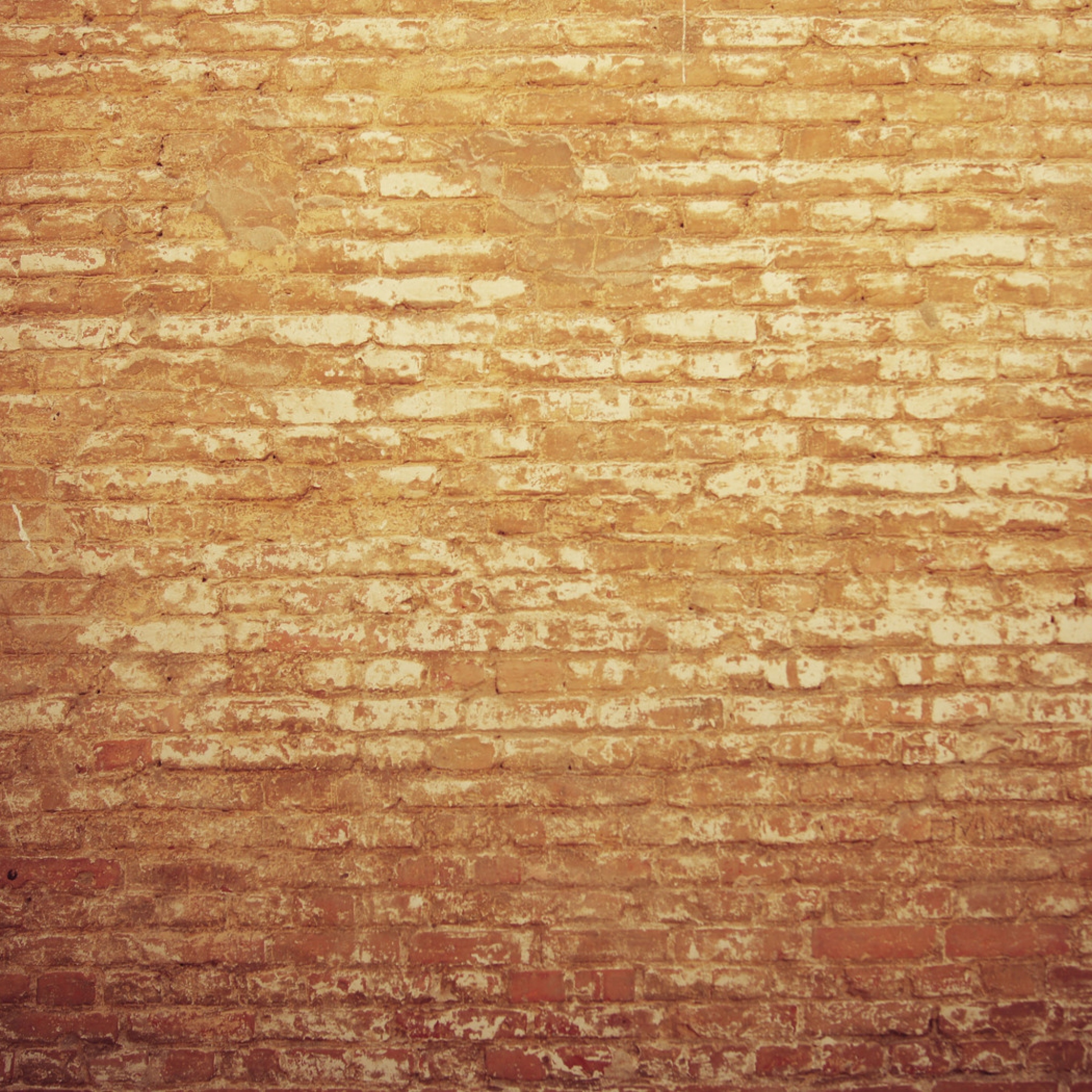 Artaxerxes
He was the son of Xerxes and king of Persia around 465-425 BC

He was called Longimanus (long-handed)

At first he hindered the Jews from restoring Jerusalem because the enemies of the Jewish sate had raised warning of sedition against the loss of revenues to the king

Later he permitted the rebuilding of the temple to go forward

He eventually appointed Nehemiah as governor of Judea and permitted him to rebuild the wall of the city of Jerusalem
(2)
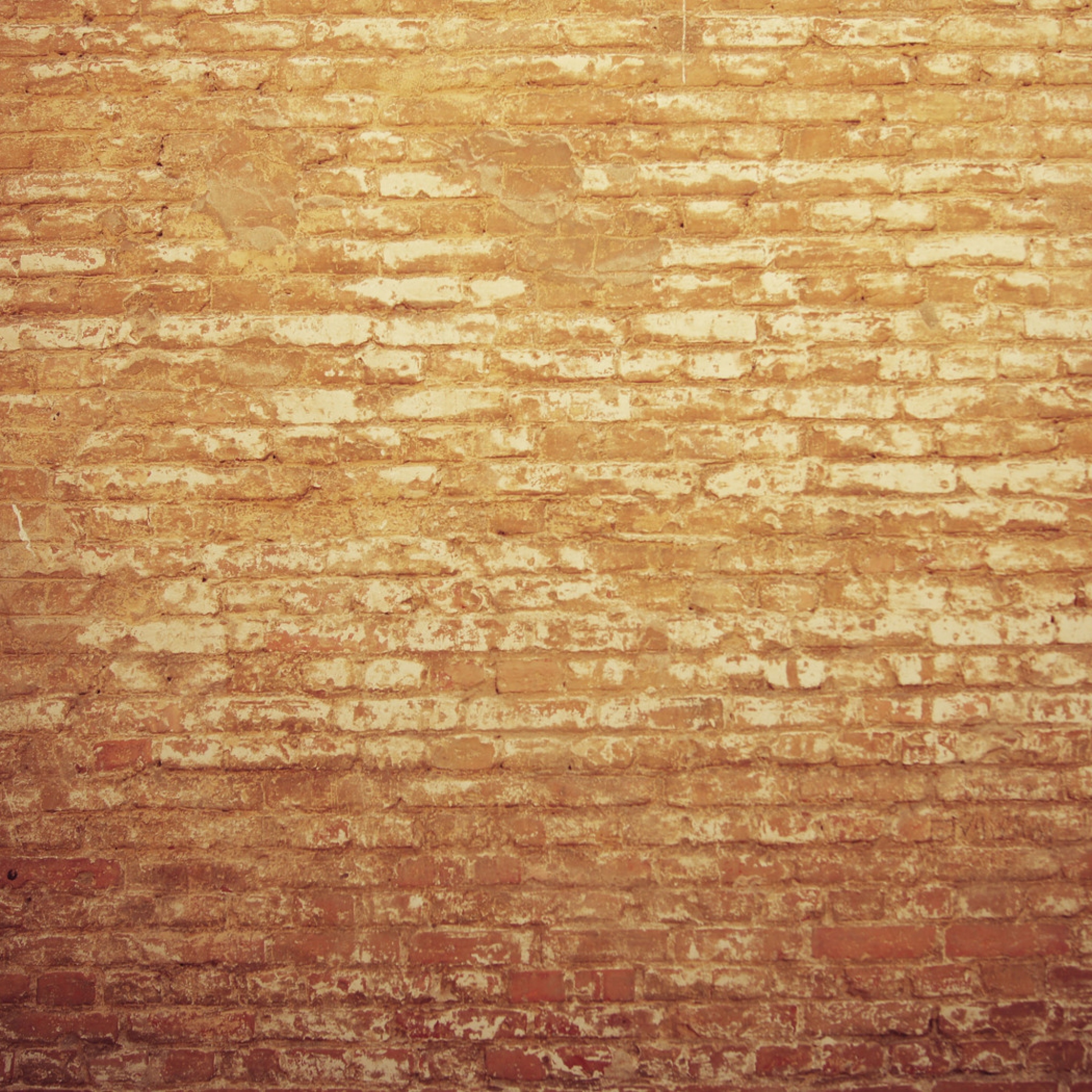 Leading Another Group
Born in captivity, Ezra was inspired to ask Artaxerxes, king of Persia, for permission to lead another group of Jews back to Jerusalem in 459 B.C. 

The king granted him everything he asked, providing him with an impressive letter of introduction and credentials that entitled Ezra to whatever he and his group needed during their journey. (3)
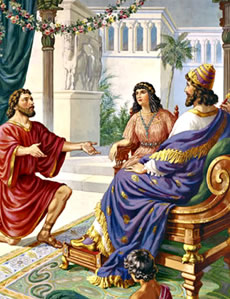 Ezra 7:11-27
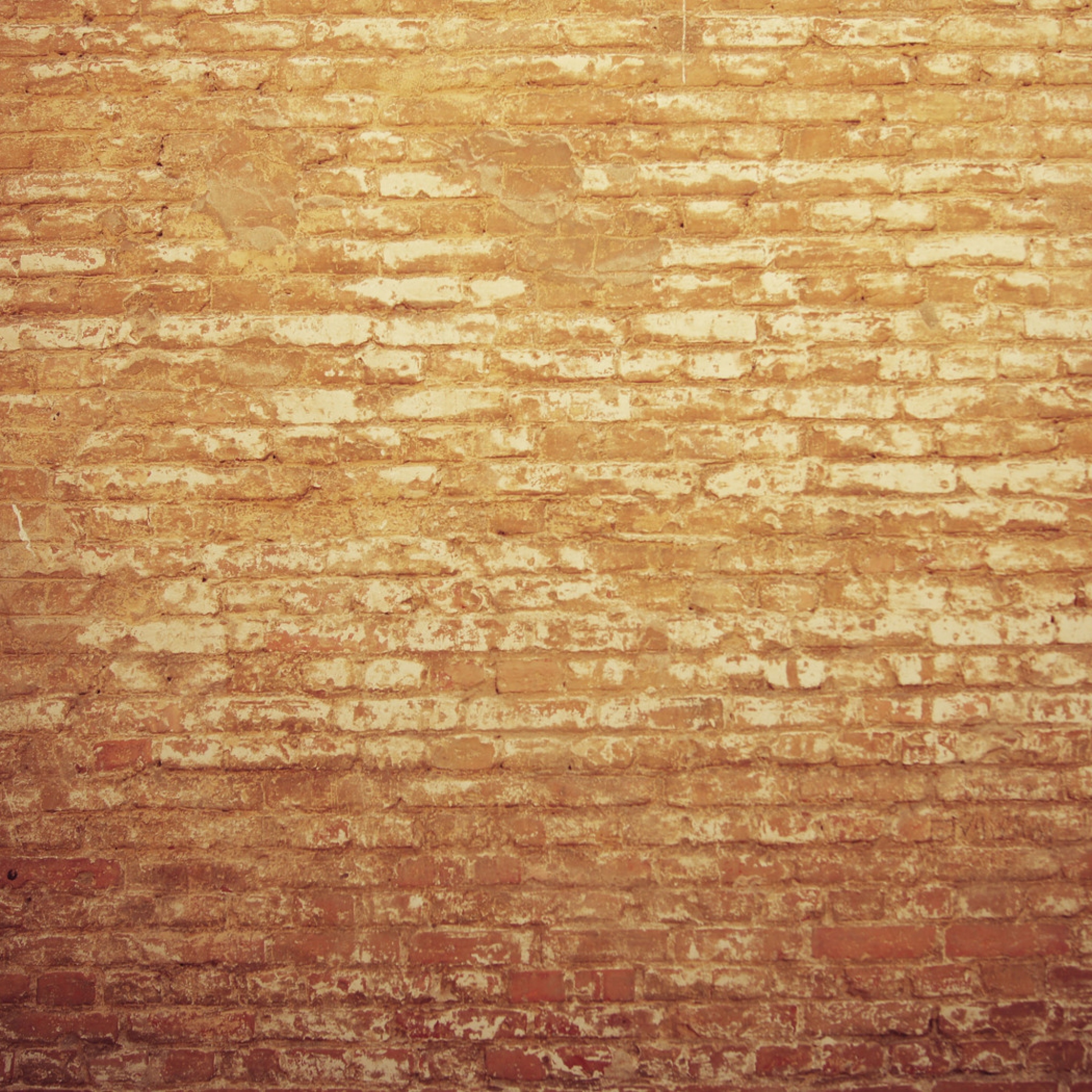 Shushan to Jerusalem
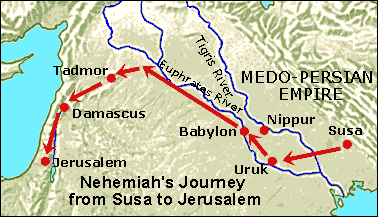 Ezra and hundreds of Jews were allowed to leave captivity and travel approximately 900 miles from Shushan to Jerusalem.
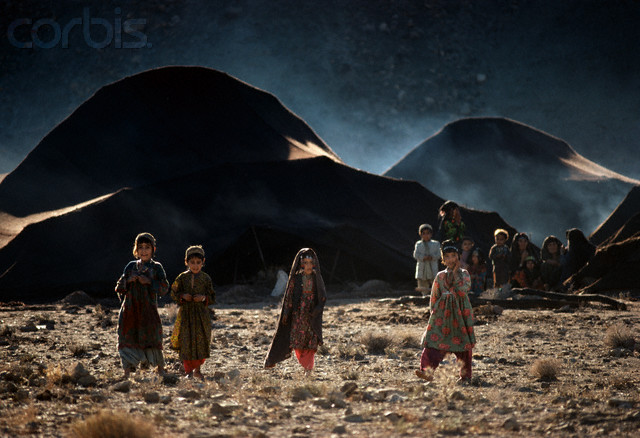 This journey was extremely dangerous because the Israelites had to travel through thief-infested deserts carrying the large amounts of gold, silver, and other treasure that Artaxerxes had given them to beautify the temple in Jerusalem
Ezra 7:15-23
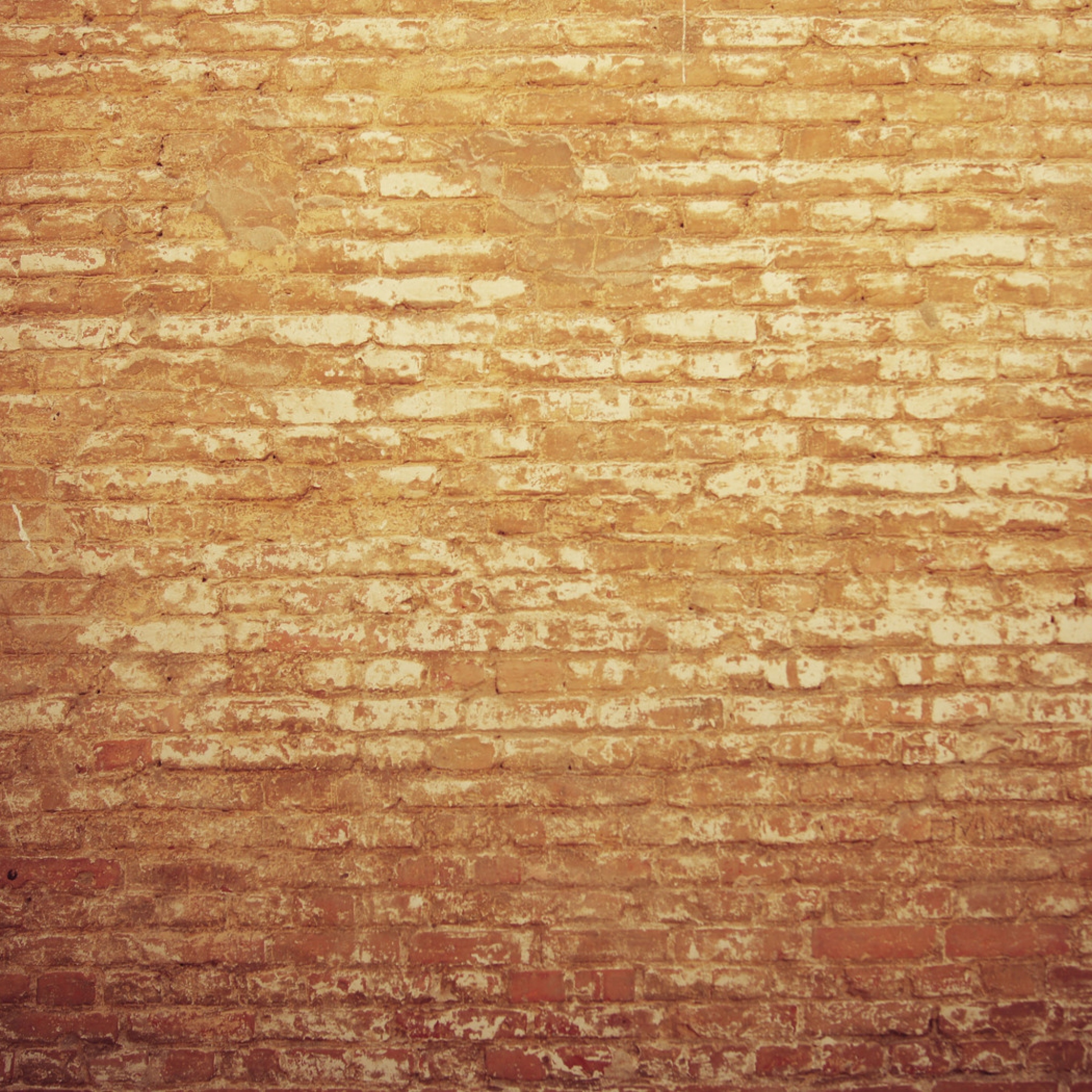 “Good Hand Upon Him”
As we try our best to fully live and teach the commandments, then the Lord’s hand will be upon us to bless our lives
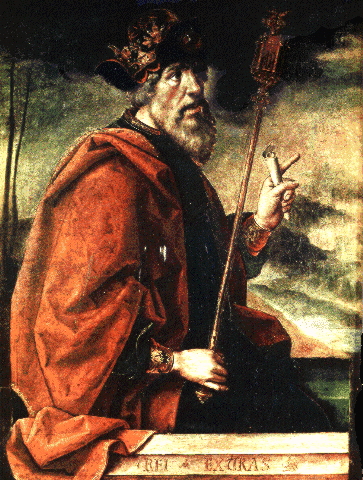 Ezra had prepared his heart” implies that Ezra had tried his best to seek to know and live God’s commandments and to teach them to others.
Ezra 7:10
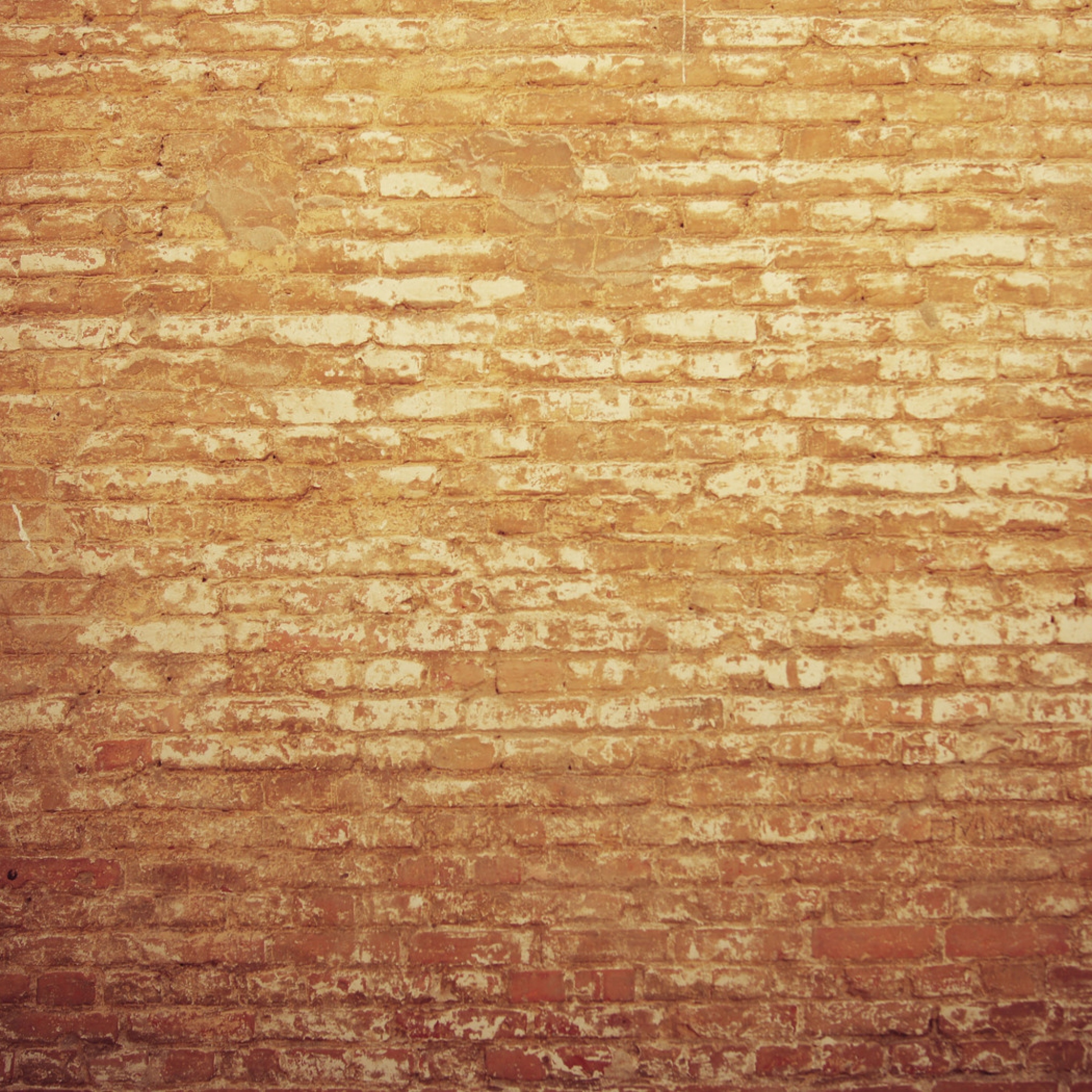 Before the Journey
Ezra and the people fast and pray for and gain guidance and protection in going to Jerusalem.
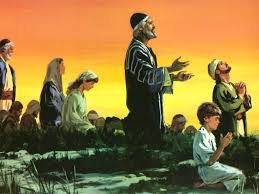 “Ezra’s party of over 1700 includes priests, people and, somewhat reluctantly, Levites. With them they take gifts valuing more than £1,000,000 [about $2,225,000]. 

Ezra is faced with a long and dangerous journey at a time of great unrest. And having boasted his confidence in God, he can hardly now apply to the king for an escort! His prayer is heartfelt, and his faith rewarded by God’s own safe-conduct.” (4)
The Levites are called to accompany them
Ezra 8
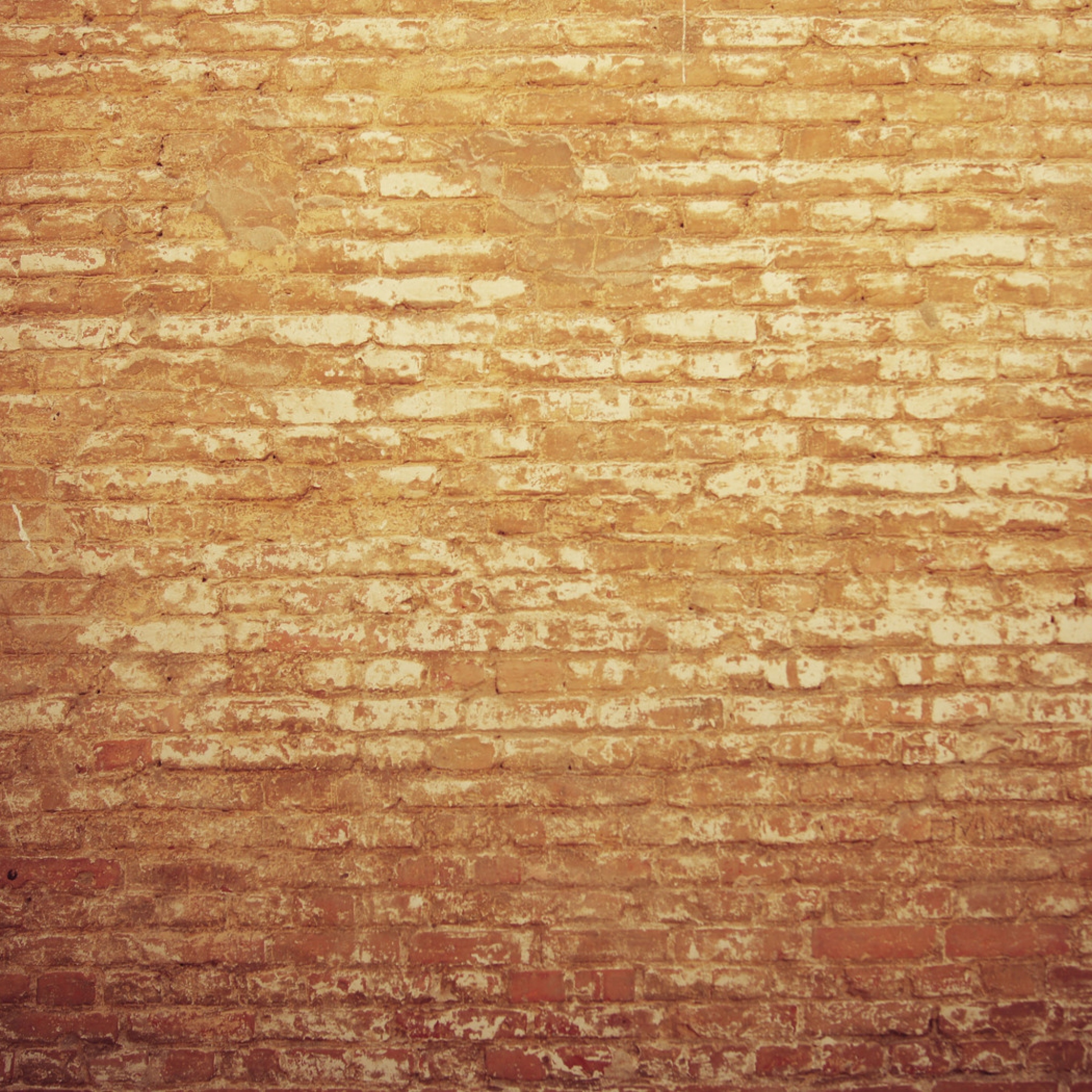 Why didn’t Ezra ask the king for a military escort from Babylon to Jerusalem?
Ezra had testified to the king that God’s hand would be upon all those who seek Him.
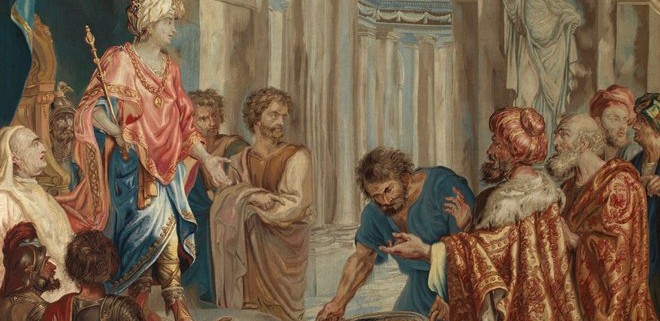 Ezra was unwilling to ask the king for an escort because he was concerned that the king would then question Ezra’s words
Ezra 8:22
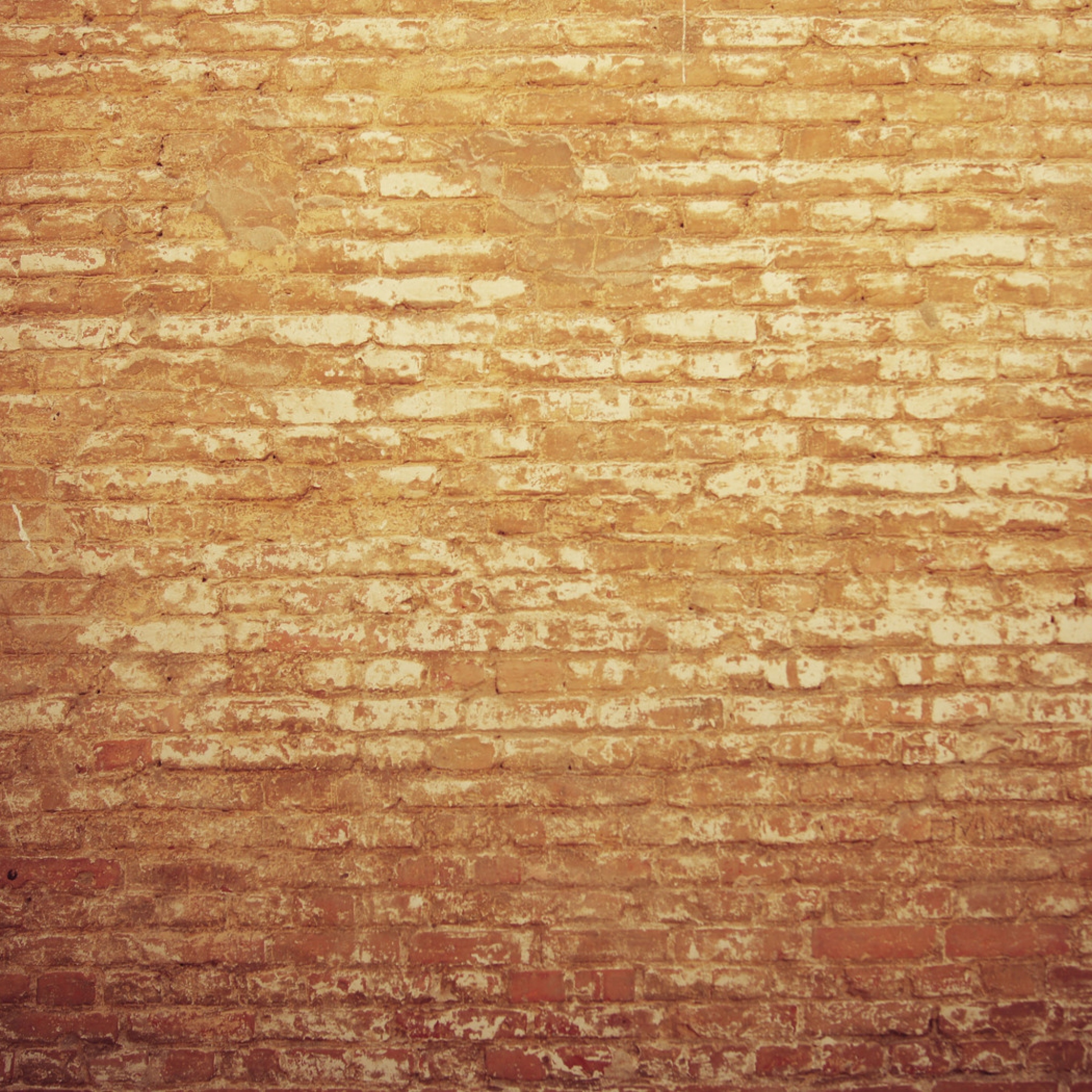 Fast and Prayer
If we fast and pray, we can receive the Lord’s help with challenges we face
So we fasted and besought our God for this: and he was entreated of us.
Ezra divided the treasure among several people and gave them charge to deliver it safely to Jerusalem.
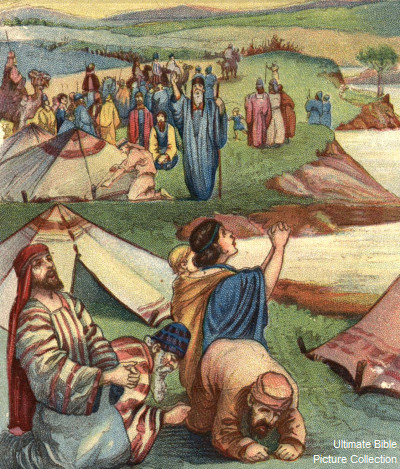 “enemy” and “such as lay in wait by the way”
Ezra 8:24-32
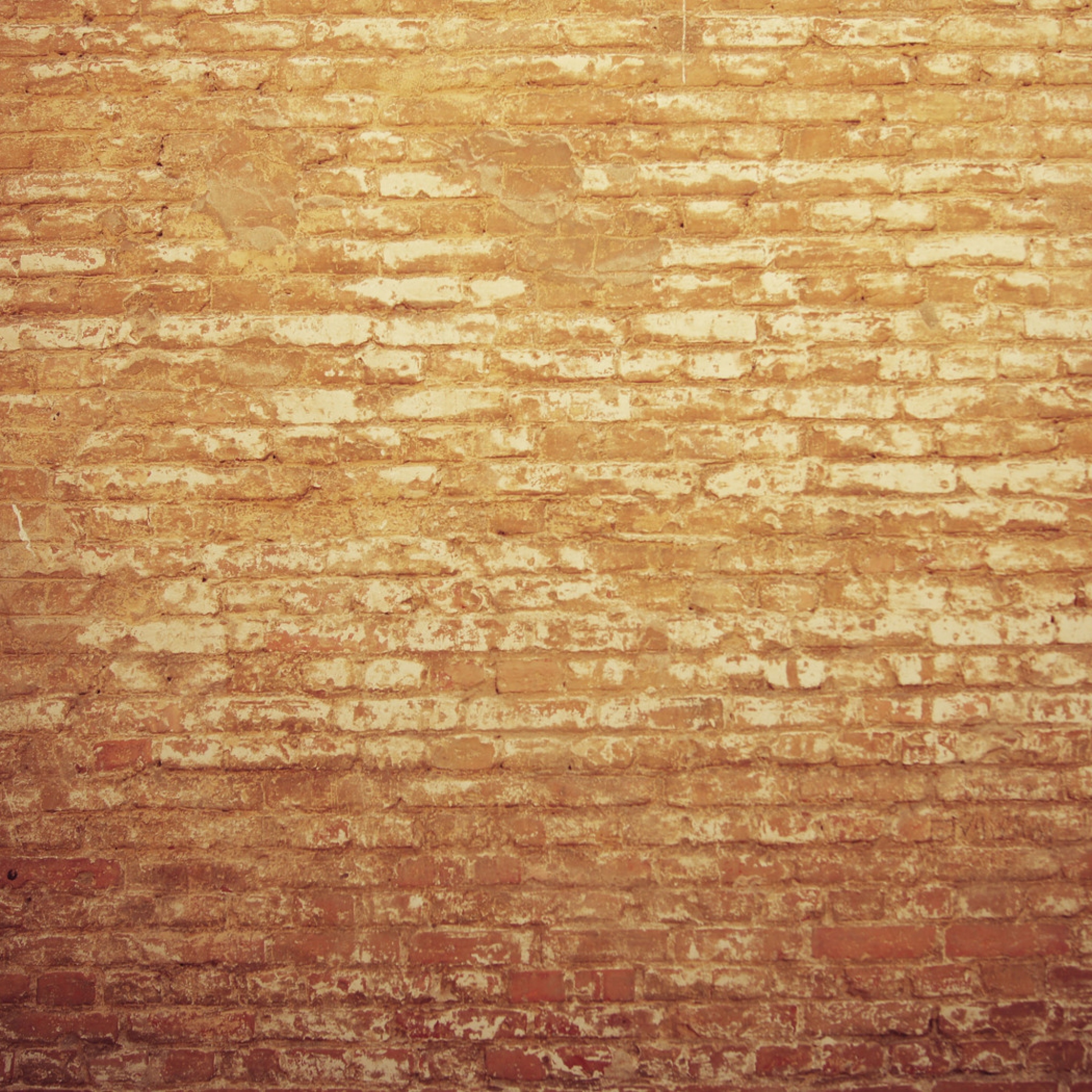 The Sins of the People
Shortly after Ezra arrived in Jerusalem, he commenced his priestly duties of putting affairs in order. 

The priests and Levites in Jerusalem had allowed the temple service to seriously deteriorate. 

Many of them had gone out to make a living because the temple was not supported sufficiently to allow them to serve full time. 

Some of them had even taken wives of the pagan nations, as had many other Jewish citizens. 

All of this horrified Ezra and many of the faithful who had told him of the problem. (5)
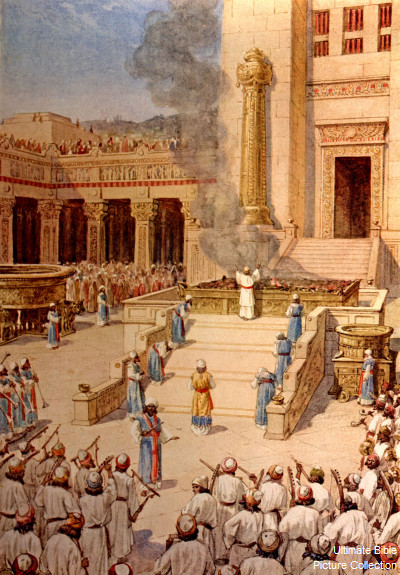 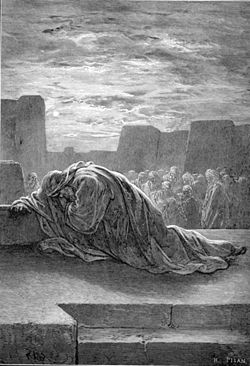 Ezra 9
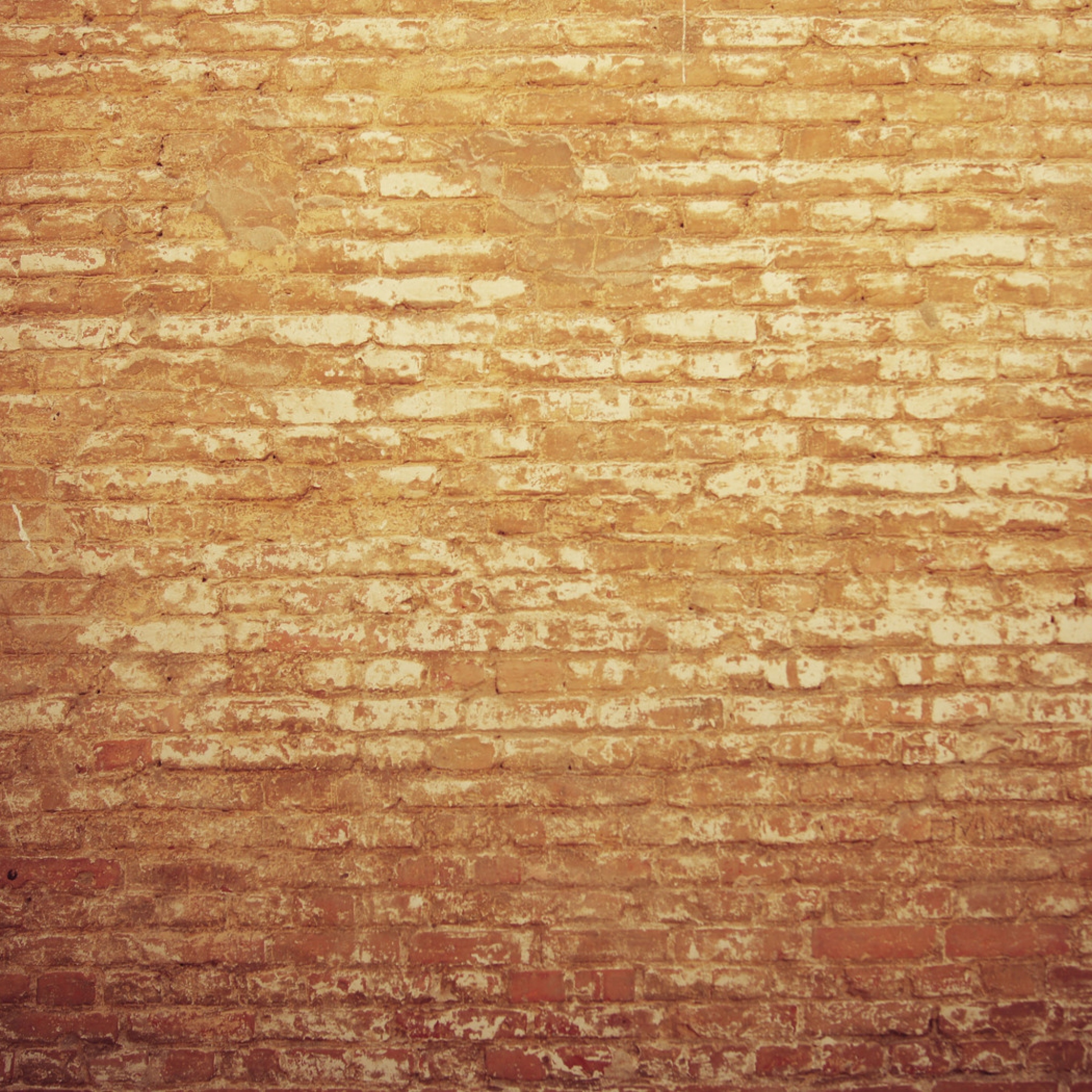 Put Away Your Wives
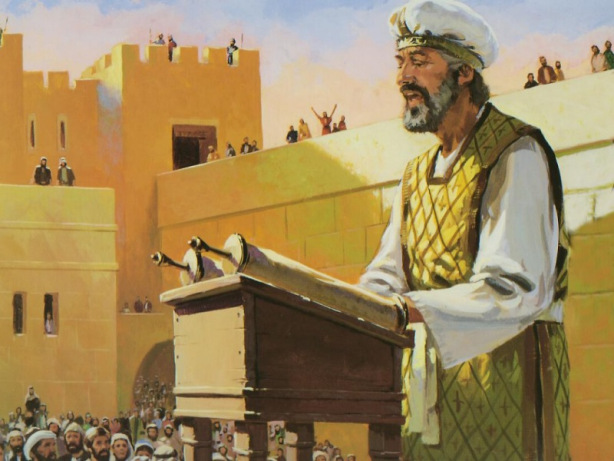 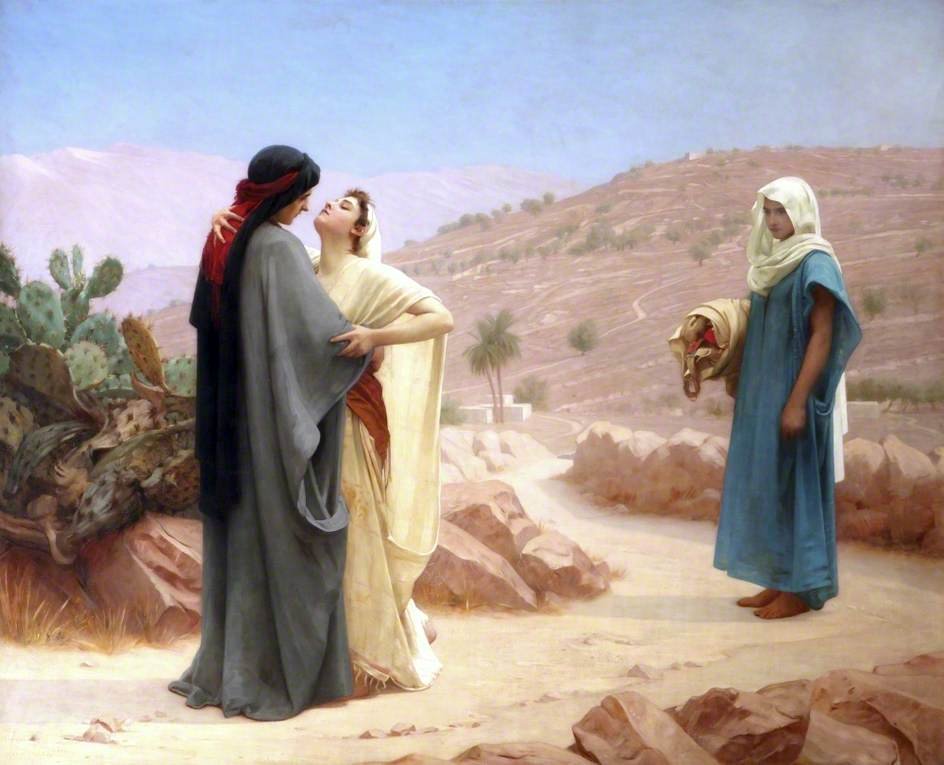 Ezra told them that they needed to confess their sin and separate themselves from their “strange wives’ who worshipped idols
Ezra called for all of the Israelites living throughout Judah to meet together at Jerusalem in three days.
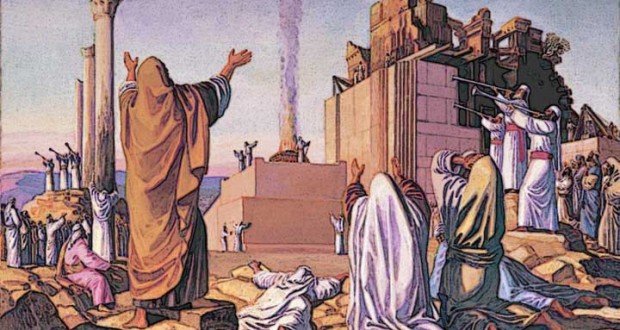 And they gave their promise that they would put away their wives
And they gave their hands that they would put away their wives; and being guilty, they offered a ram of the flock for their trespass.
Ezra 10:19
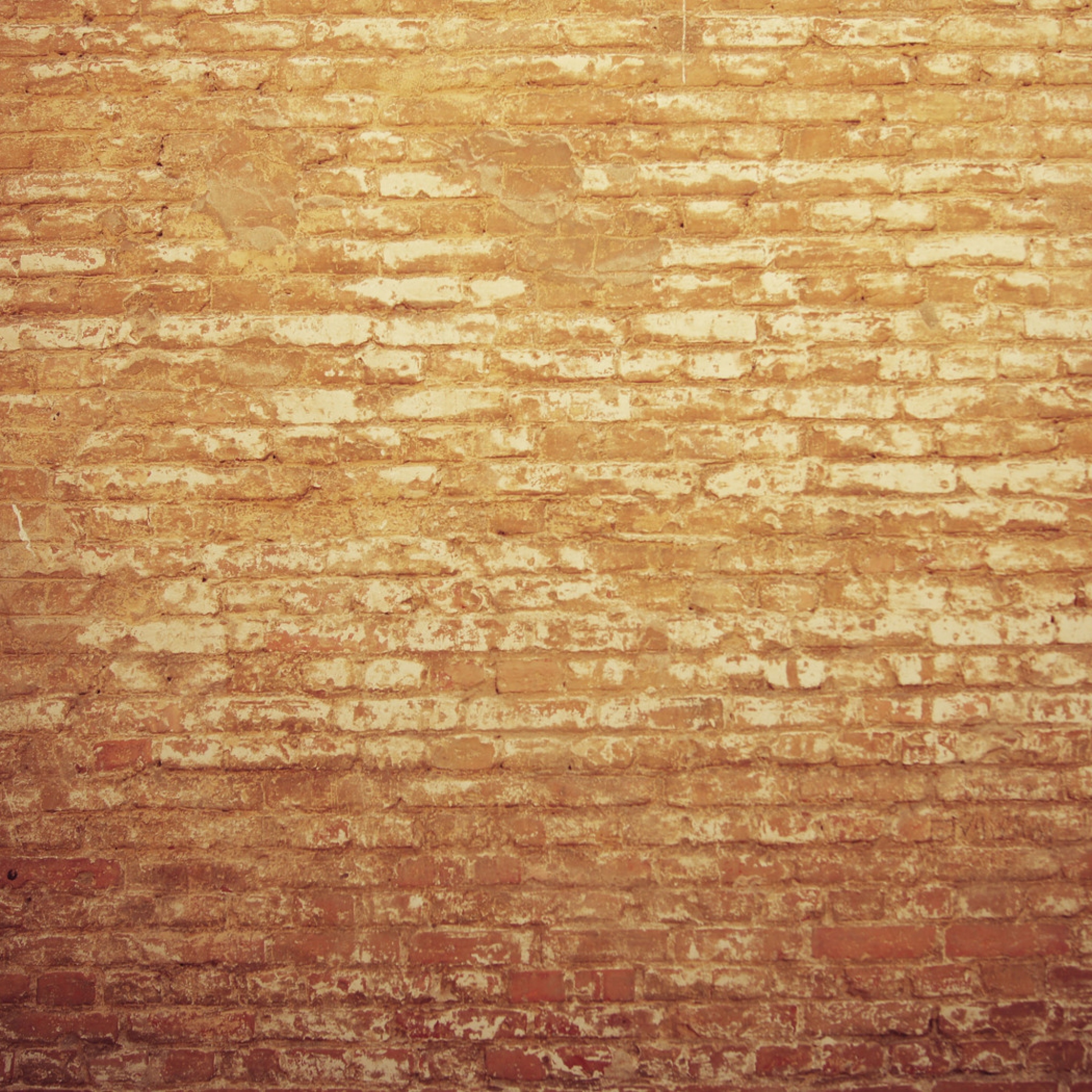 “I testify that of all the necessary steps to repentance, the most critically important is for you to have a conviction that forgiveness comes in and through Jesus Christ. It is essential to know that only on His terms can you be forgiven. You will be helped as you exercise faith in Christ. 

That means you trust Him and His teachings.” (6)
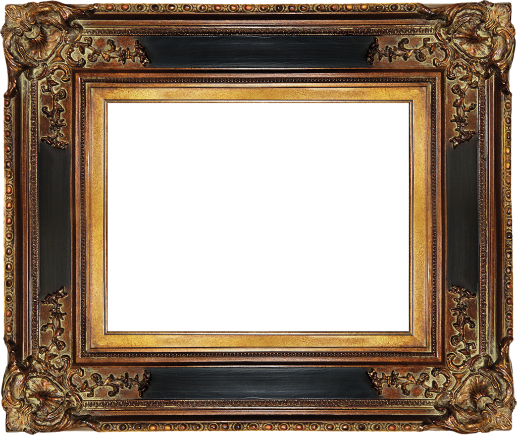 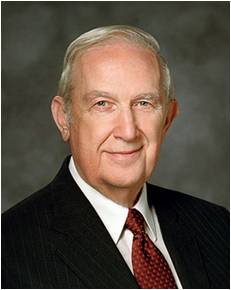 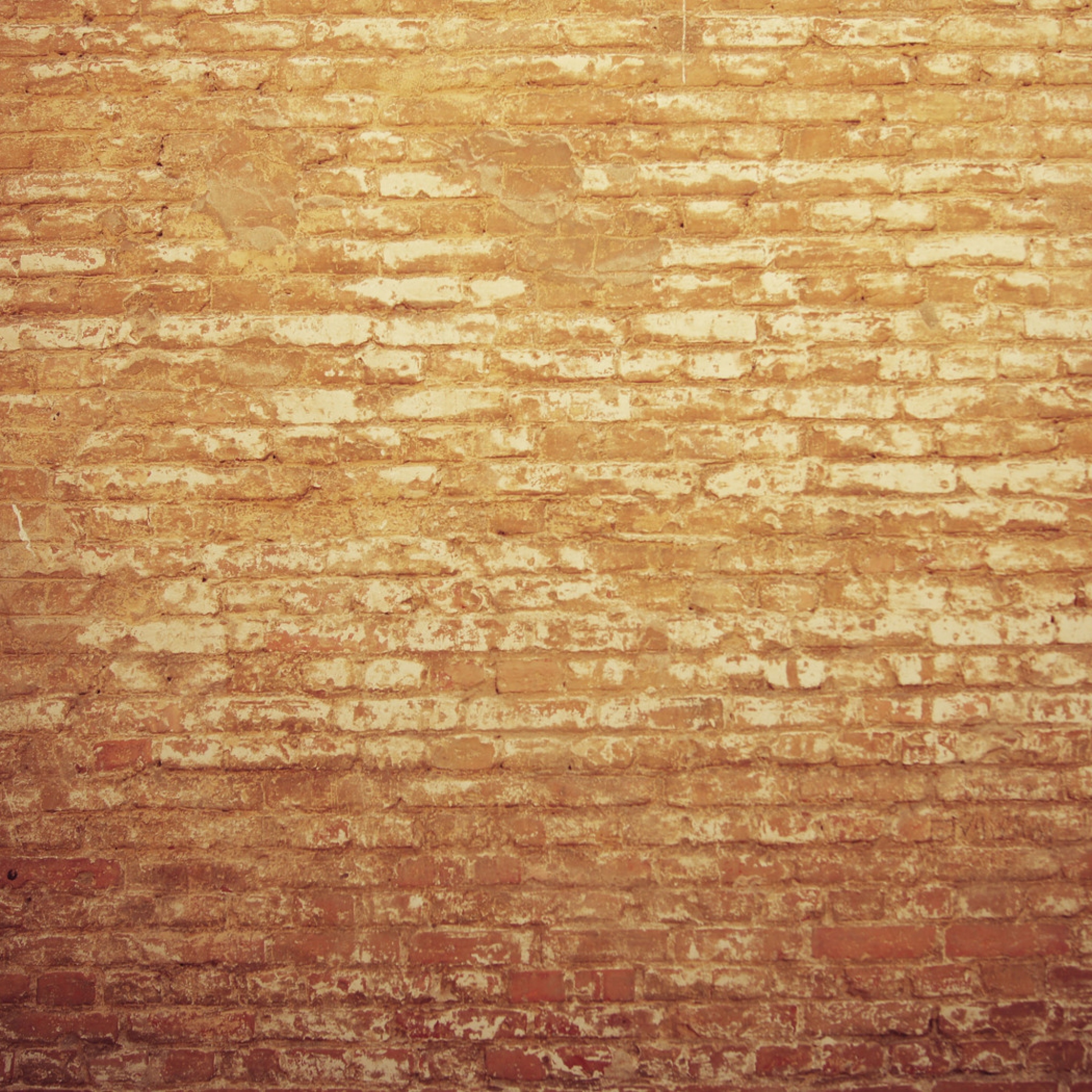 Sources:

Suggested Hymn: #259 Hope of Israel

Videos: Hope of God’s Light (6:46)
	Atonement—Not a One-Time Thing (3:01)

Sir Winston Churchill, prime minister of the United Kingdom during World War II(as quoted by Jeffrey R. Holland, “Sanctify Yourselves,” Ensign, Nov. 2000, 40).

Who’s Who in the Old Testament by Ed J. Pinegar and Richard J. Allen p. 19

Brian D. Garner Ezra Unfolds the Scriptures Dec. 2002 Ensign

Alexander and Alexander, Eerdmans’ Handbook, p. 308.) found in Old Testament Institute Manual: Exiles Return: Ezra

Old Testament Institute Manual: Exiles Returns: Ezra

Elder Richard G. Scott (“Peace of Conscience and Peace of Mind,” Ensign or Liahona, Nov. 2004, 17).
Presentation by ©http://fashionsbylynda.com/blog/
Sir Winston Churchill, prime minister of the United Kingdom during World War II:

“To every man there comes … that special moment when he is figuratively tapped on the shoulder and offered the chance to do a special thing unique to him and fitted to his talent. What a tragedy if that moment finds him unprepared or unqualified for the work which would be his finest hour” 
(as quoted by Jeffrey R. Holland, “Sanctify Yourselves,” Ensign, Nov. 2000, 40).
Sir Winston Churchill, prime minister of the United Kingdom during World War II:

“To every man there comes … that special moment when he is figuratively tapped on the shoulder and offered the chance to do a special thing unique to him and fitted to his talent. What a tragedy if that moment finds him unprepared or unqualified for the work which would be his finest hour” 
(as quoted by Jeffrey R. Holland, “Sanctify Yourselves,” Ensign, Nov. 2000, 40).
Sir Winston Churchill, prime minister of the United Kingdom during World War II:

“To every man there comes … that special moment when he is figuratively tapped on the shoulder and offered the chance to do a special thing unique to him and fitted to his talent. What a tragedy if that moment finds him unprepared or unqualified for the work which would be his finest hour” 
(as quoted by Jeffrey R. Holland, “Sanctify Yourselves,” Ensign, Nov. 2000, 40).
Sir Winston Churchill, prime minister of the United Kingdom during World War II:

“To every man there comes … that special moment when he is figuratively tapped on the shoulder and offered the chance to do a special thing unique to him and fitted to his talent. What a tragedy if that moment finds him unprepared or unqualified for the work which would be his finest hour” 
(as quoted by Jeffrey R. Holland, “Sanctify Yourselves,” Ensign, Nov. 2000, 40).
Shushan:
Susa is also mentioned in the Ketuvim of the Hebrew Bible by the name Shushan,
mainly in Esther, but also once each in Nehemiah and Daniel. Both Daniel and Nehemiah lived in Susa during the Babylonian captivity of the 6th century BCE. Esther became queen there, married to King Ahasueurus, and saved the Jews from genocide. A tomb presumed to be that of Daniel is located in the area, known as Shush-Daniel. The tomb is marked by an unusual white stone cone, which is neither regular nor symmetric. Many scholars believe it was at one point a Star of David. Susa is further mentioned in the Book of Jubilees (8:21 & 9:2) as one of the places within the inheritance of Shem and his eldest son Elam; and in 8:1, "Susan" is also named as the son (or daughter, in some translations) of Elam.
Wikipedia
Ezra as Esdras:
Josephus spoke of the circumstances in Jerusalem at the time of Ezra and how he was assigned to correct the situation (Ezra is known as Esdras in the Josephus account). Ezra was a man of great faith, and one moved by the Spirit of the Lord. He petitioned King Xerxes for permission to return with more Jews. Xerxes agreed and wrote a letter to the governors of Judah. Josephus wrote:
“When Esdras had received this epistle, he was very joyful, and began to worship God, and confessed that he had been the cause of the king’s great favour to him, and that for the same reason he gave all the thanks to God. … So he gathered those that were in the captivity together beyond Euphrates, and staid there three days, and ordained a fast for them, that they might make their prayers to God for their preservation, that they might suffer no misfortunes by the way, either from their enemies, or from any other ill accident; for Esdras had said beforehand, that he had told the king how God would preserve them. …
“Now these things were truly done under the conduct of Esdras; and he succeeded in them, because God esteemed him worthy of the success of his conduct, on account of his goodness and righteousness.” (Antiquities, bk. 11, chap. 5, par. 3.)  Found in Old Testament Student Manual “The Exiles Return: Ezra”
Artaxerxes was probably born in the reign of his grandfather Darius I, to the emperor's son and heir, Xerxes I. In 465 BC, Xerxes I was murdered by Artabanus, the commander of the royal bodyguard and the most powerful official in the Persian court (Hazarapat/commander of thousand), with the help of a eunuch, Aspamitres. Greek historians give contradicting accounts of events. According to Ctesias (in Persica 20), Artabanus then accused the Crown Prince Darius, Xerxes's eldest son, of the murder and persuaded Artaxerxes, to avenge the patricide by killing Darius. But according to Aristotle (in Politics 5.1311b), Artabanus killed Darius first and then killed Xerxes. After Artaxerxes discovered the murder he killed Artabanus and his sons
Kings of Persia
The Levites in Ezra 8:15 
Any male member of the tribe of Levi was a Levite, but a priest had to be a descendant of Aaron, who was also of the tribe of Levi. Priests were thus a subgroup of the Levites. The sons referred to in Ezra 8:15 are those of the Levites who were not priests, that is, those Levites who were not descendants of Aaron.
Intermarriage with people from some of the surrounding nations was expressly forbidden by the Lord because it led to idolatry (see Deuteronomy 7:1–5). Idolatry had led to the downfall of the Israelite nation, but even the horrors of defeat and exile had not taught the people their lesson.